Gold
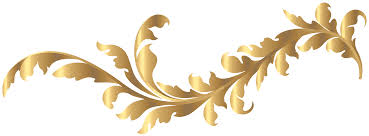 Dominika Pjeczková , 3.BA
yellow, glossy, very durable, highly conductive, soft metal
not subject to corrosion
Inert = it does not react with any chemical agents → resistance
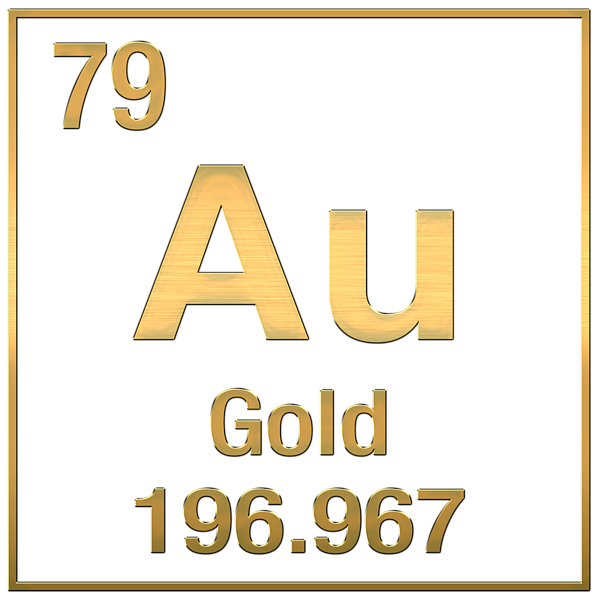 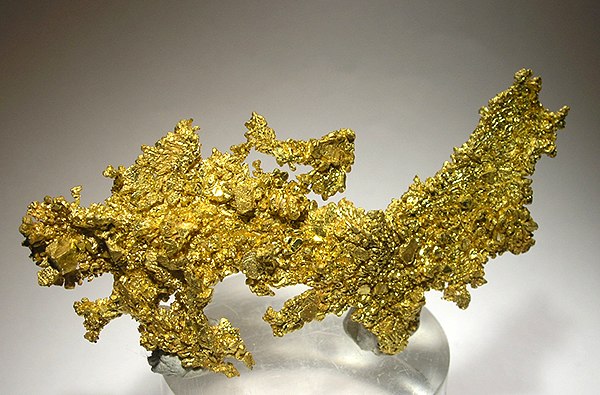 reacts only with aqua regia (in a ratio of 3:1, HCl : HNO3)
resistant to acids, bases and salts
But dissolves in the presence of oxygen in alkaline cyanide solutions
gold content in carats -purity rate 
do not produce a characteristic flame colour
OCCURRENCE
Due to its inertness, it occurs only as pure metal in rocks
or in an alloy with silver (electrum)
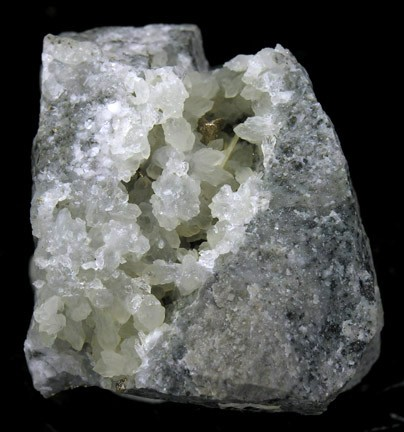 MINERALS
Krennerite (AuTe2) 
Sylvanite (AgAuTe 2)
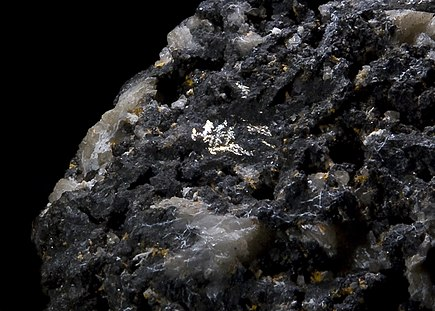 PRODUCTION
“Rice” bearings 
gold mining is done by cyanide leaching of gold-bearing rocks

The original bearings  hydrothermal processes → gold is intruded into quartz veins and ingrown into pyrite on gold-bearing veins
The world's richest sites are in South Africa, the Urals, Australia
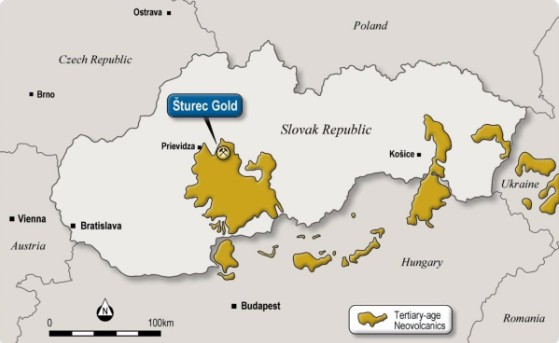 ECOLOGICAL RISKS OF GOLD  MINING
contamination of the Danube cyanide from Romanian hydrometallurgical operations in the 90s of the 20th century

natural disaster - hundreds of tons of dead fish and animals
breaking the life balance of a territory for decades.
USAGE
in the chemical industry as a catalyst

COMPUTERS - in the microprocessor

MEDICINE - dentistry,implants
THE UNIVERSE- spacecraft,suits, especially helmets

ELECTRONICS - telecommunications technology,calculators, mobile phones or computers
COMPOUNDS
GOLD SALTS - ( ionic chemical compounds) - "Chrysotherapy" and "aurotherapy
HAuCl4   - purification of gold 
 AuCl3 - photography
THANK YOU :)